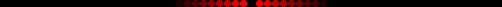 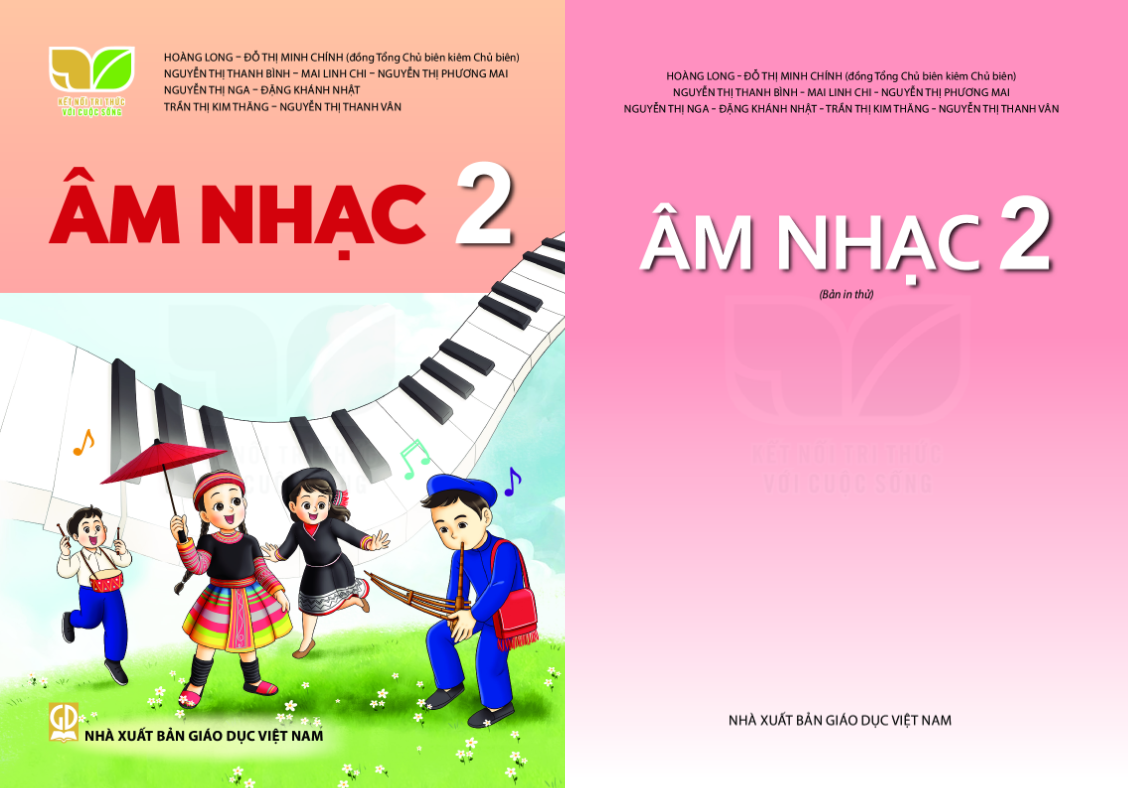 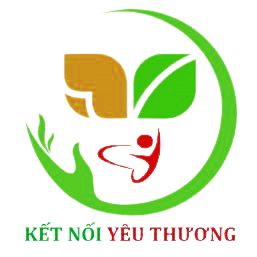 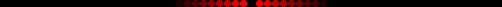 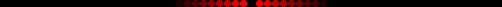 THẦY CÔ VUI LÒNG KHÔNG CHIA SẺ TÀI LIỆU CỦA CHƯƠNG TRÌNH ĐỂ CÓ CƠ HỘI GIÚP ĐỠ THÊM NHIỀU HOÀN CẢNH HỌC SINH KHÓ KHĂN NHÉ Ạ! XIN CHÂN THÀNH CẢM ƠN THẦY CÔ!
ĐỊA CHỈ KÊNH HỌC LIỆU ÂM NHẠC KẾT NỐI:
https://www.youtube.com/channel/UCO2d8nr48-iTs8byOJTX9PQ
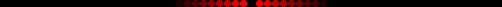 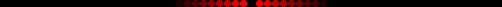 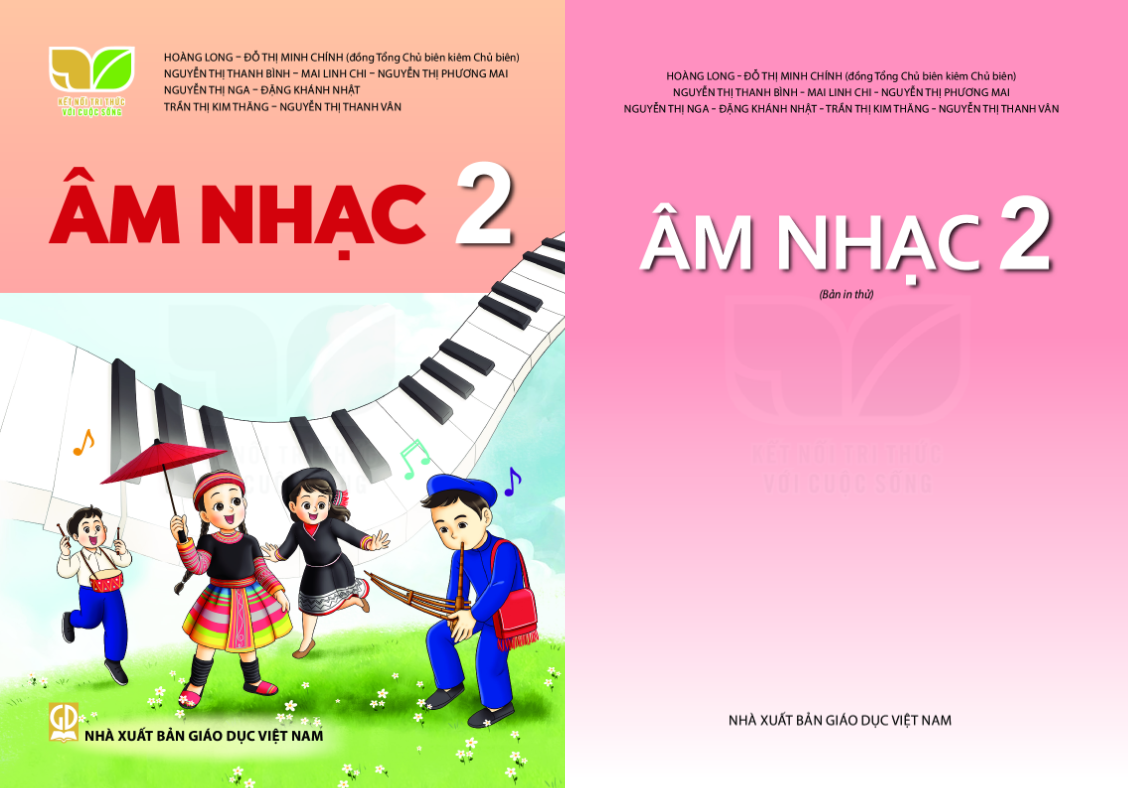 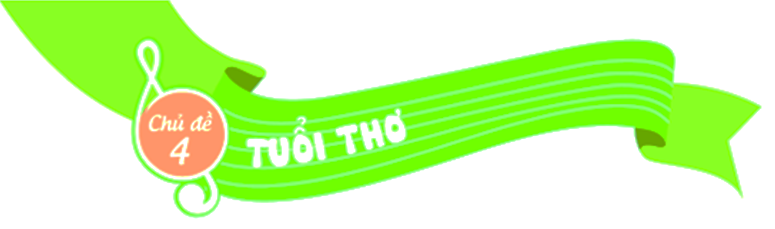 TIẾT 1
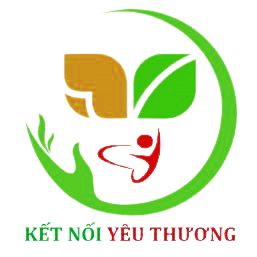 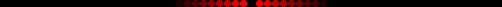 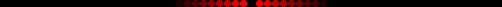 Huỳnh Long Nguyện
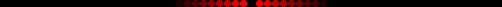 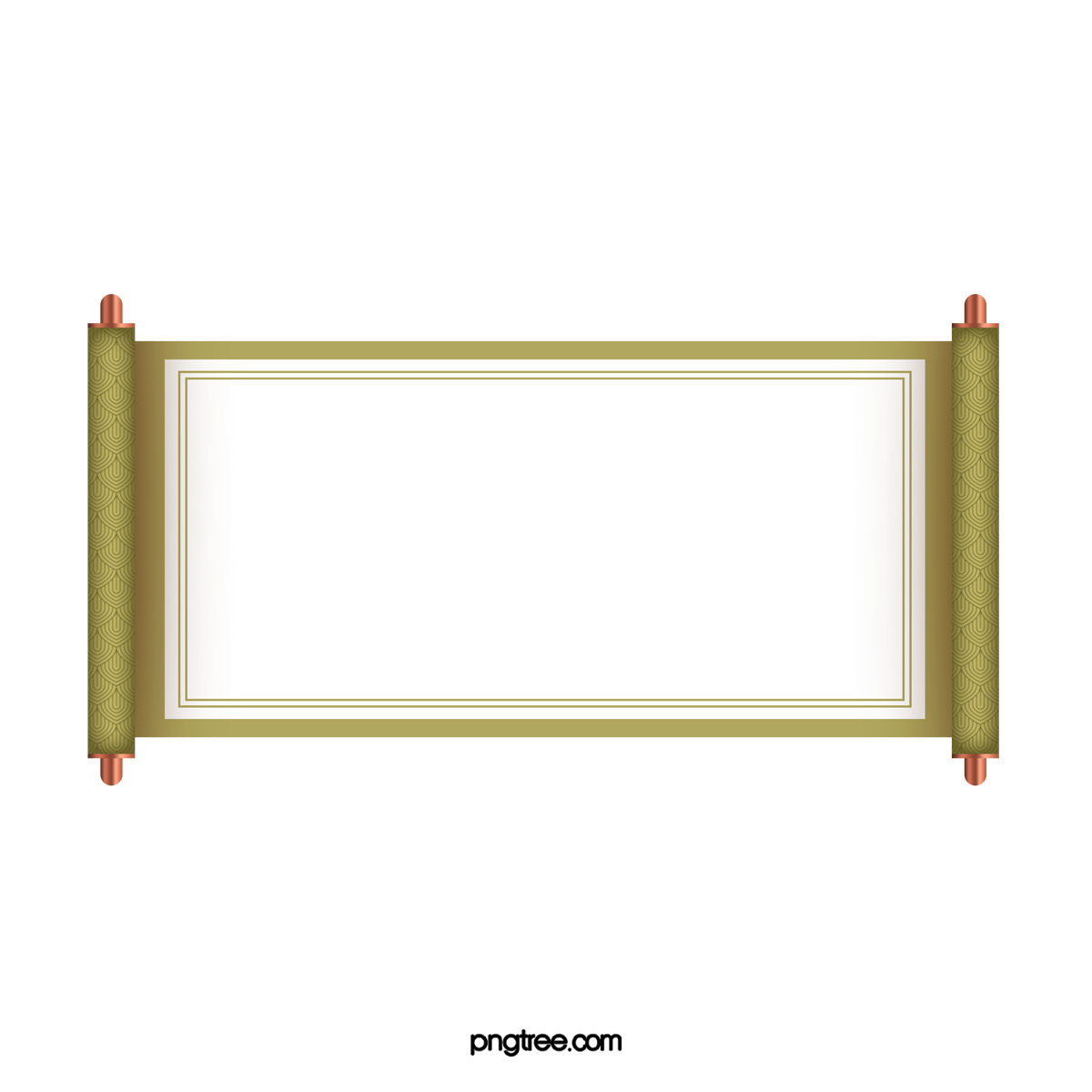 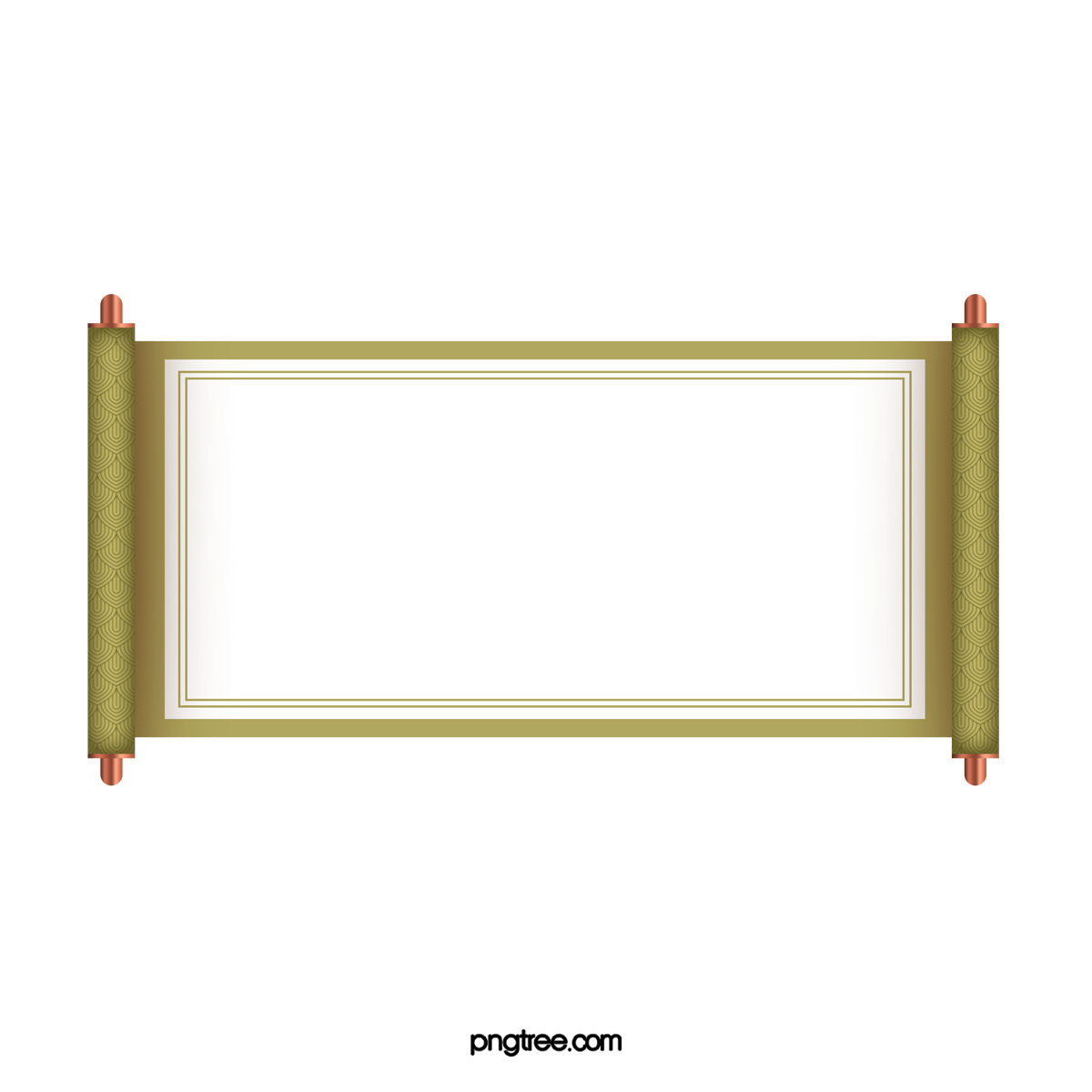 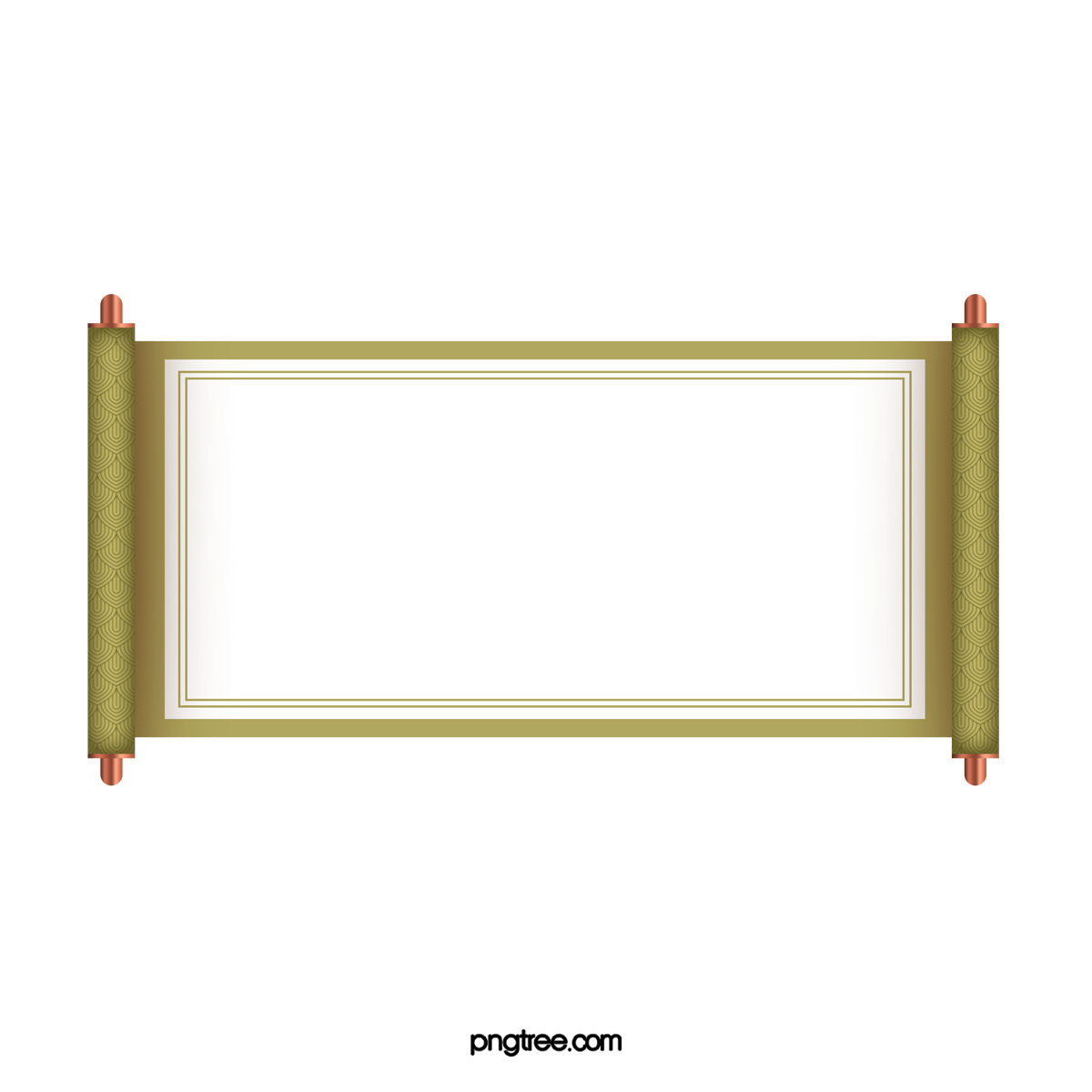 KHỞI ĐỘNG
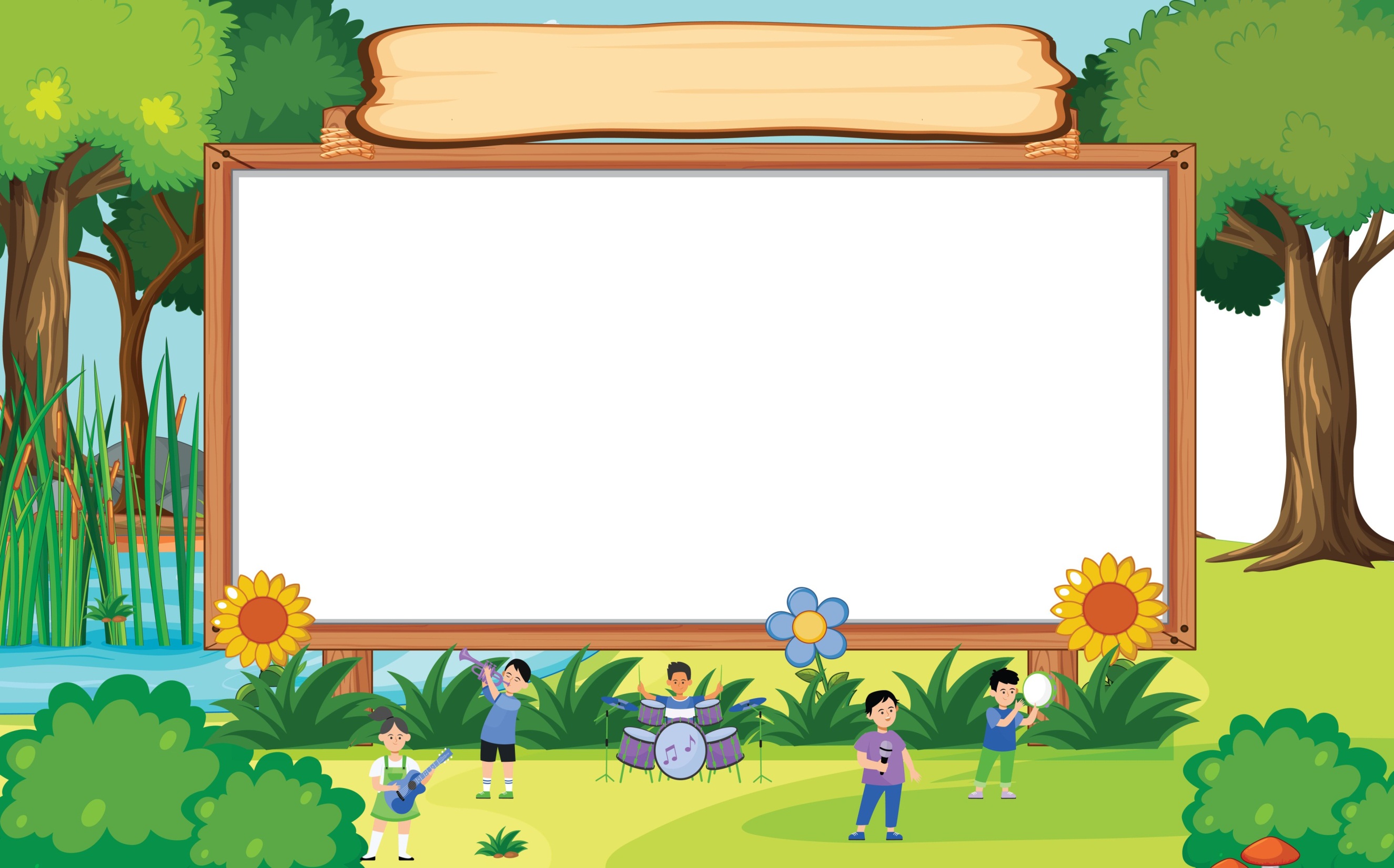 BẠN LÀ CHIM GÌ
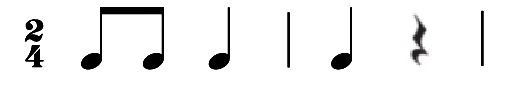 Bạn  là  chim       gì?
Tôi   là  chim       …
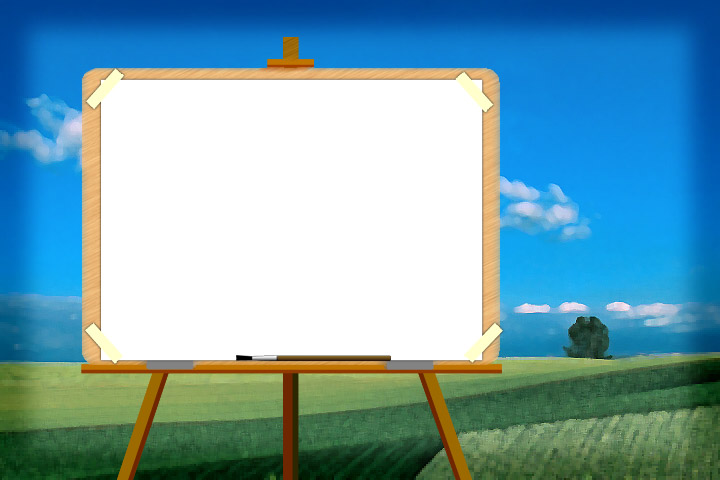 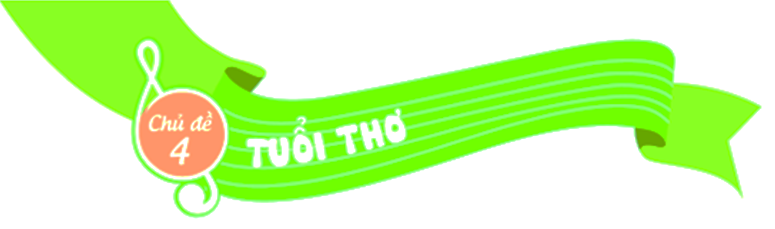 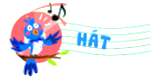 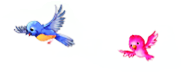 CHÚ CHIM NHỎ DỄ THƯƠNG
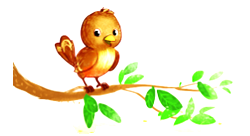 Nhạc Pháp
Lời Việt: Hoàng Anh
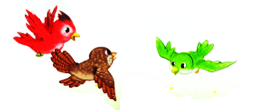 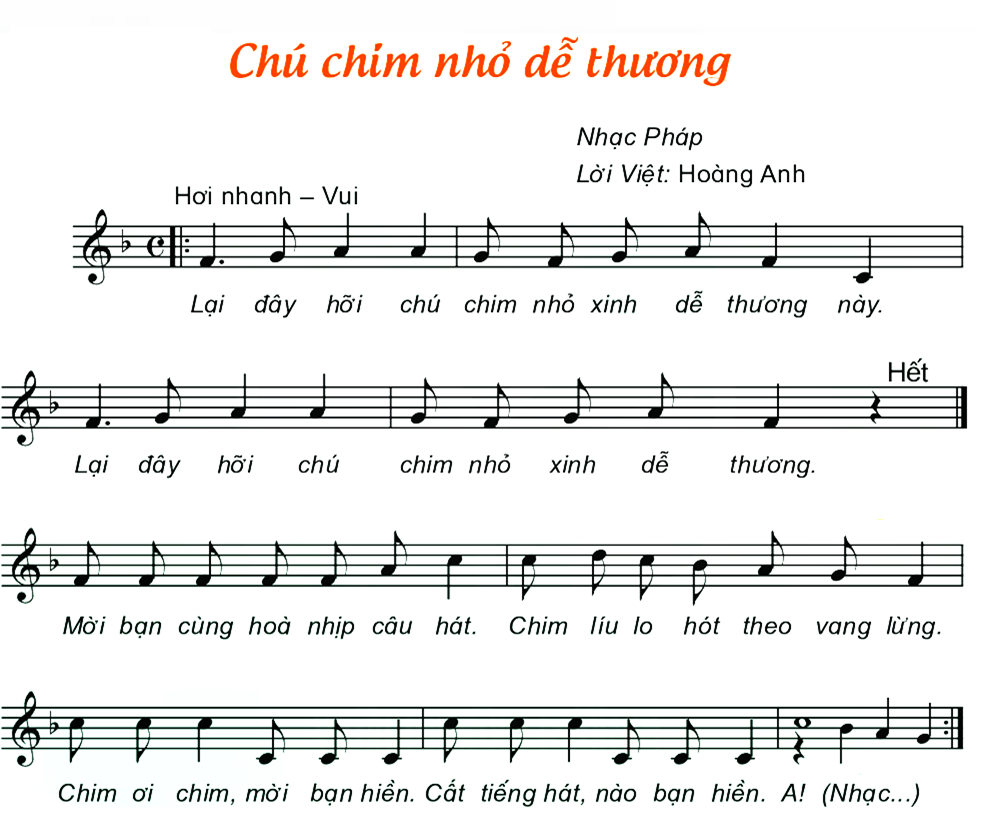 HÁT MẪU
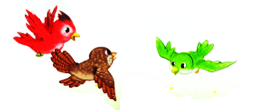 GIAI ĐIỆU
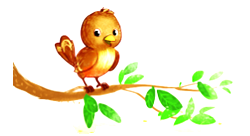 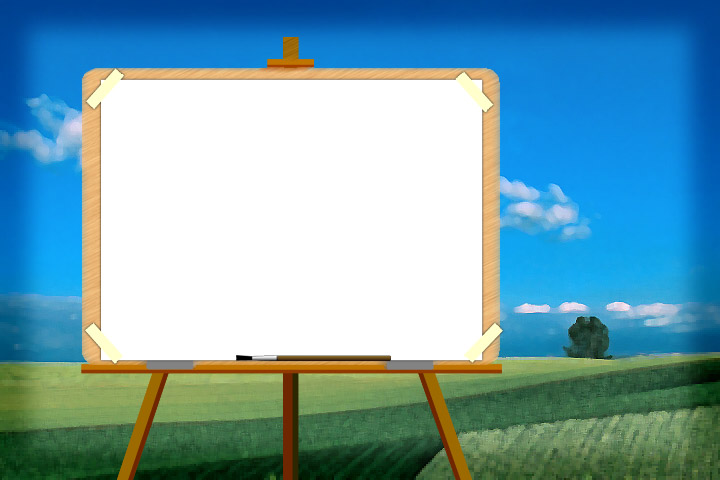 ĐỌC LỜI CA
CHÚ CHIM NHỎ DỄ THƯƠNG
Lại đây hỡi chú chim nhỏ xinh dễ thương này
Lại đây hỡi chú chim nhỏ xinh dễ thương
Mời bạn cùng hòa nhịp câu hát.
Chim líu lo hót theo vang lừng. 
Chim ơi chim, mời bạn hiền.
Cất tiếng hát, nào bạn hiền. A!
Lại đây hỡi chú chim nhỏ xinh dễ thương này
Lại đây hỡi chú chim nhỏ xinh dễ thương
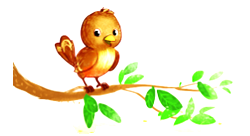 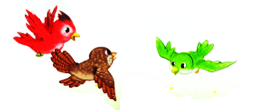 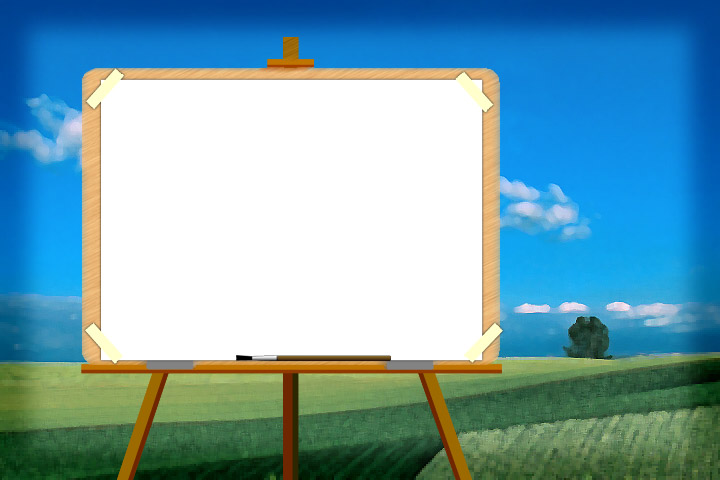 TẬP HÁT TỪNG CÂU
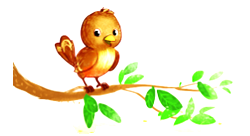 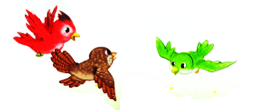 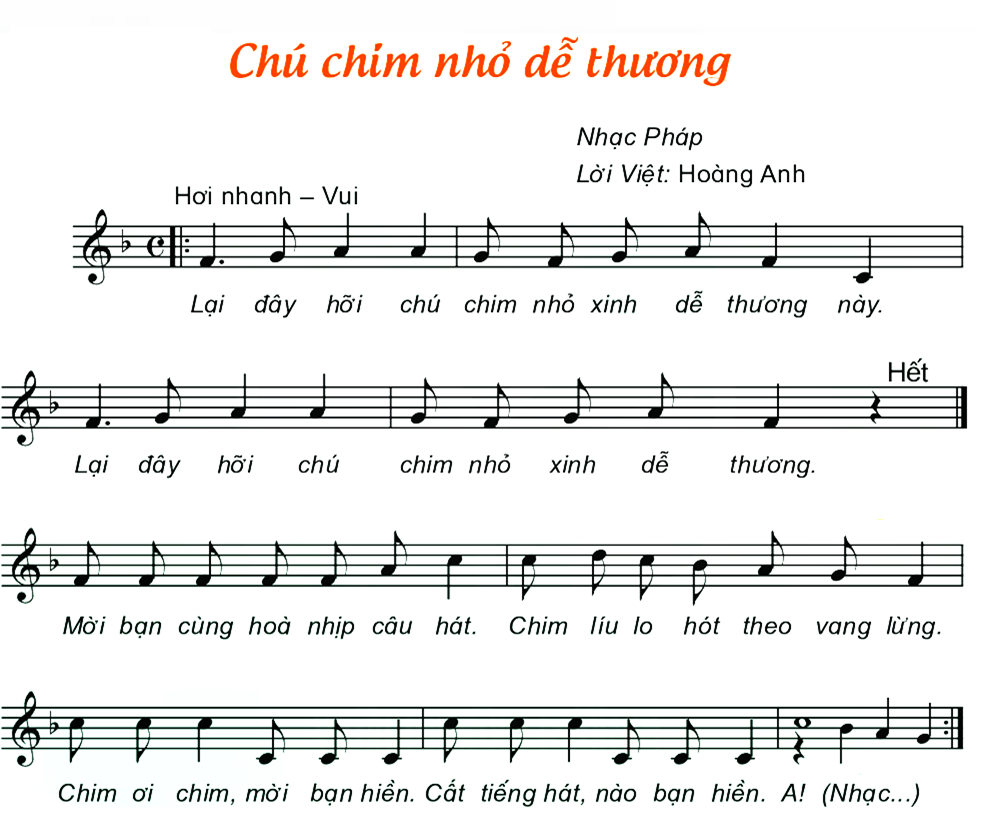 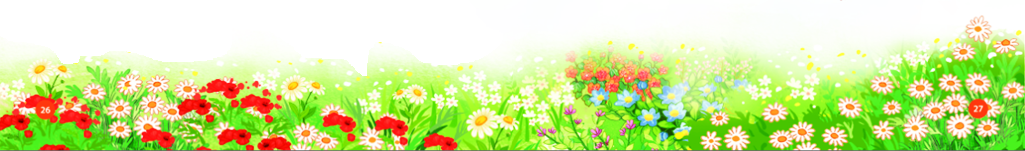 HÁT MẪU CÂU 1
NHẠC ĐỆM CÂU 1
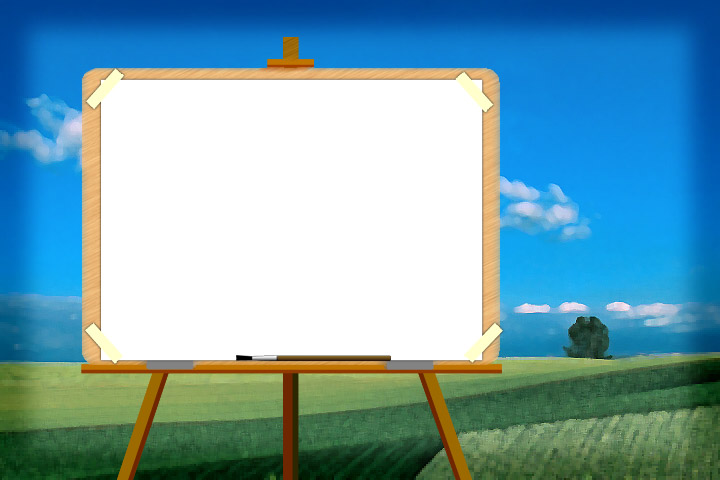 TẬP HÁT TỪNG CÂU
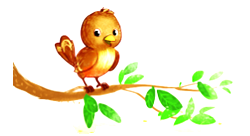 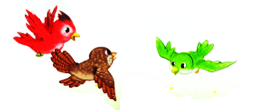 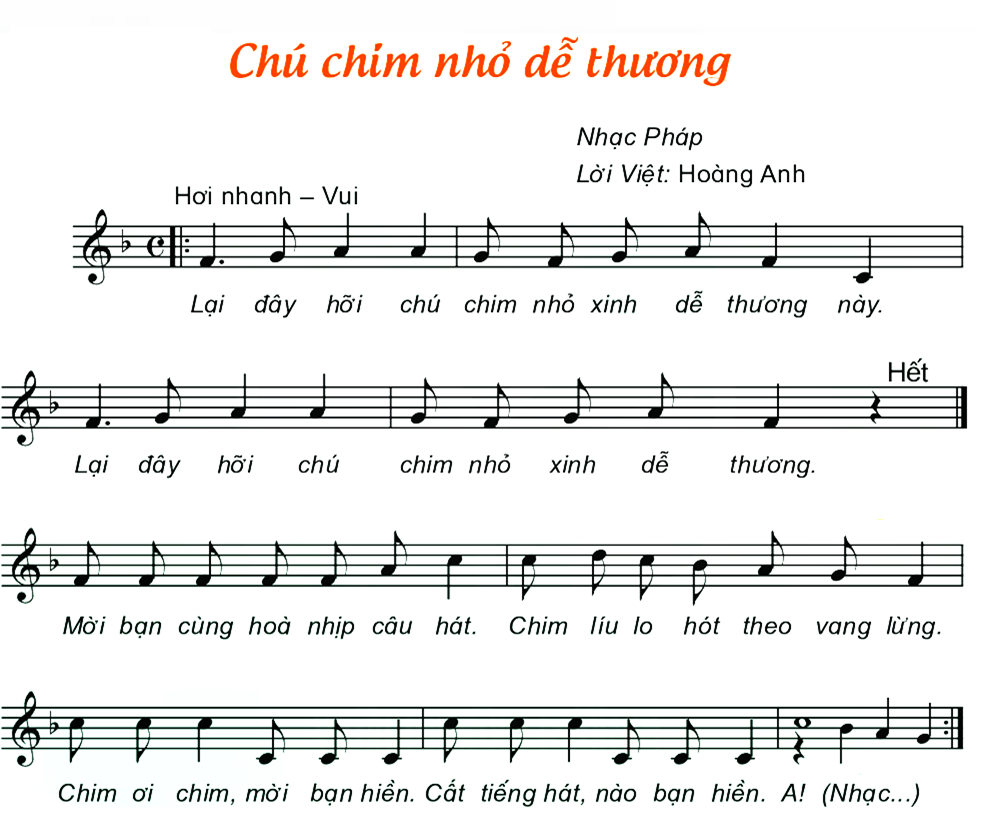 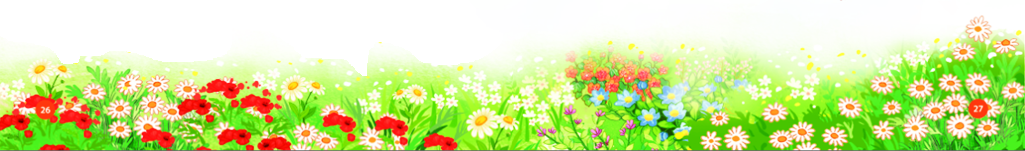 NHẠC ĐỆM CÂU 2
HÁT MẪU CÂU 2
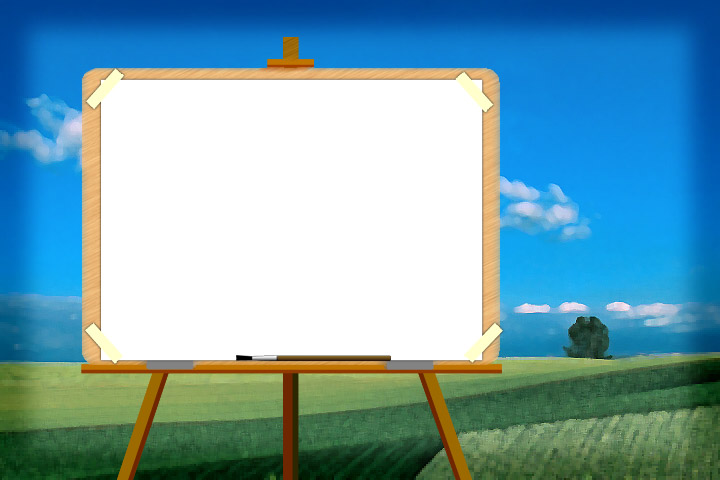 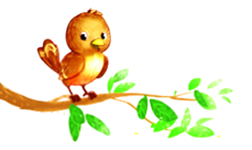 TẬP HÁT TỪNG CÂU
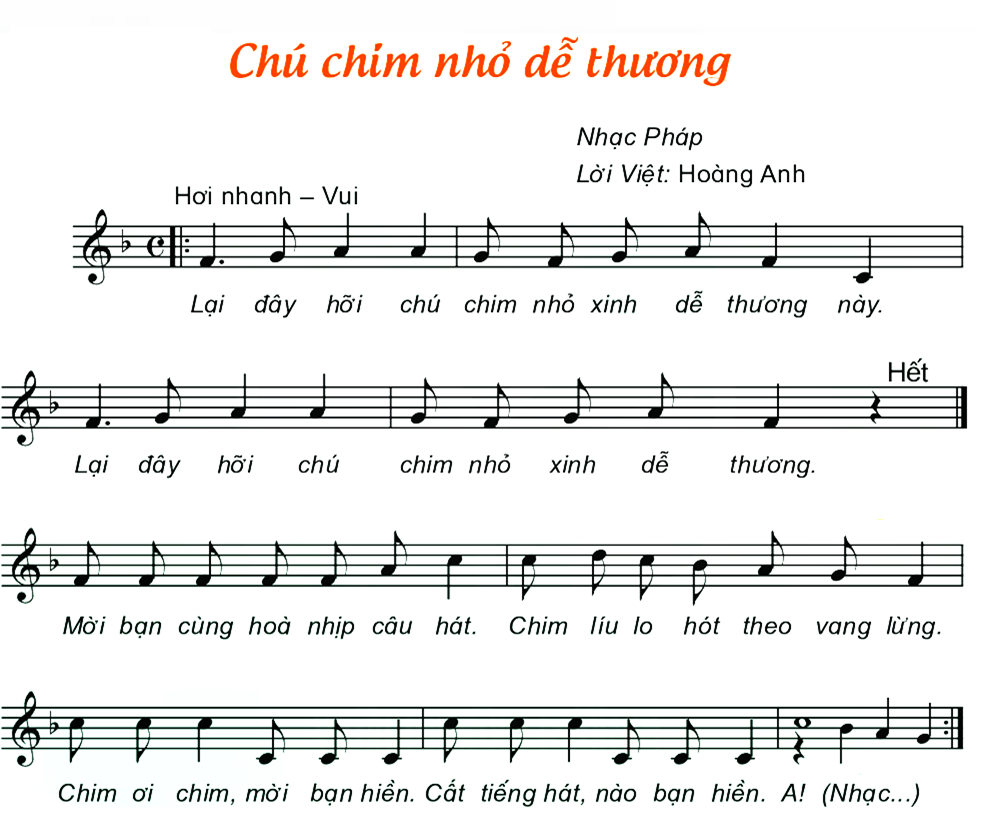 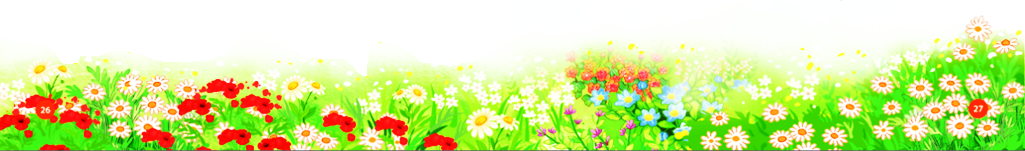 HÁT MẪU CÂU 1,2
NHẠC ĐỆM CÂU 1,2
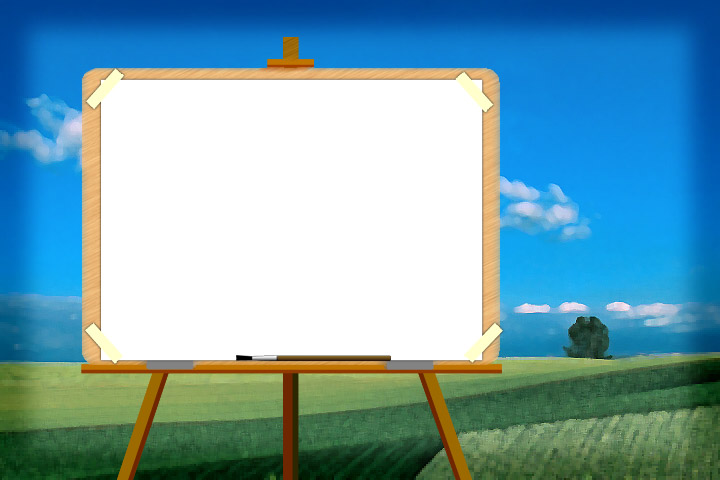 TẬP HÁT TỪNG CÂU
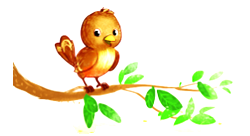 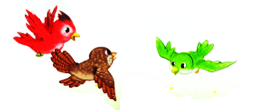 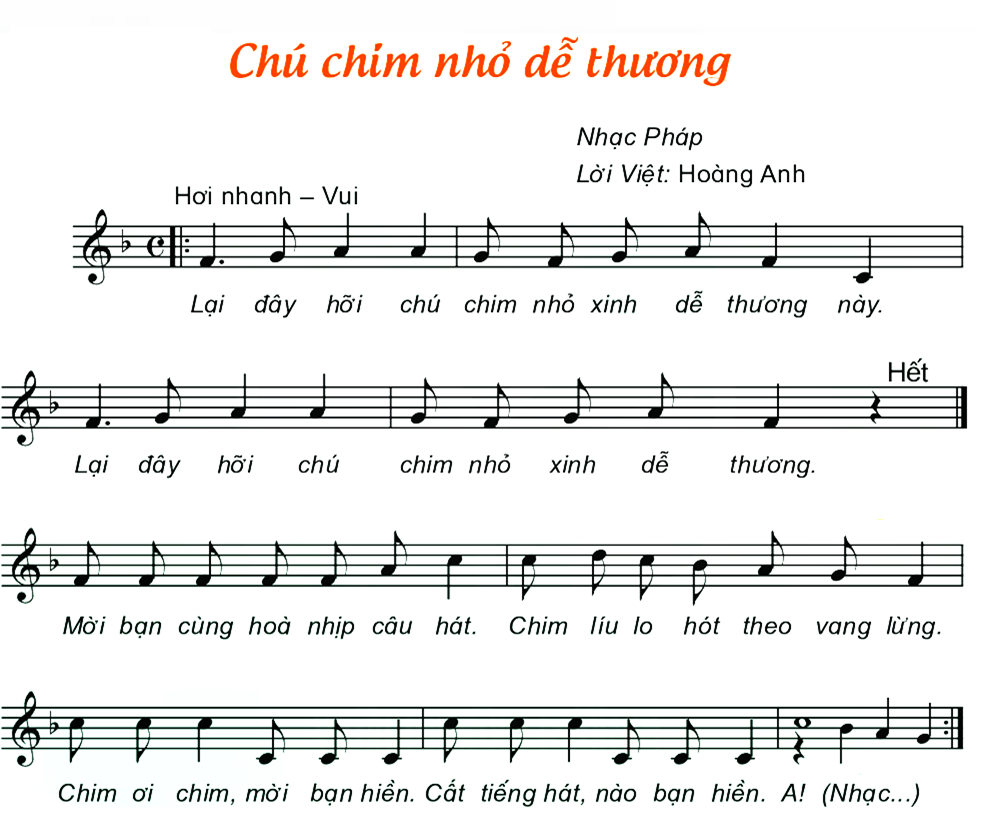 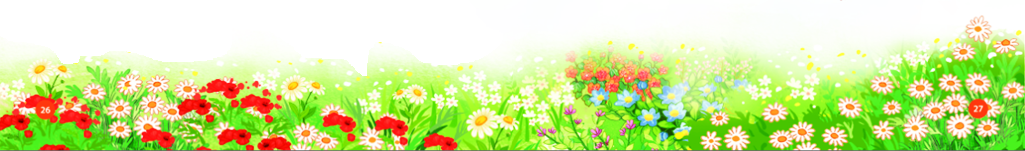 NHẠC ĐỆM CÂU 3
HÁT MẪU CÂU 3
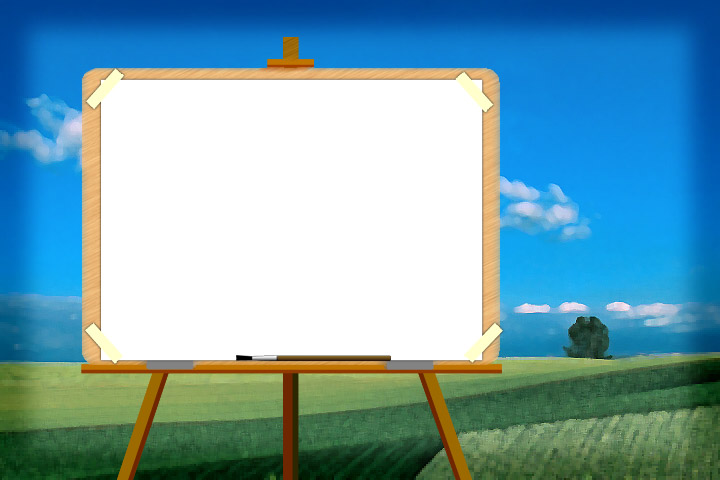 TẬP HÁT TỪNG CÂU
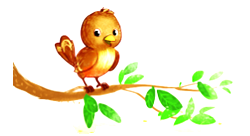 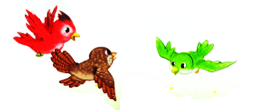 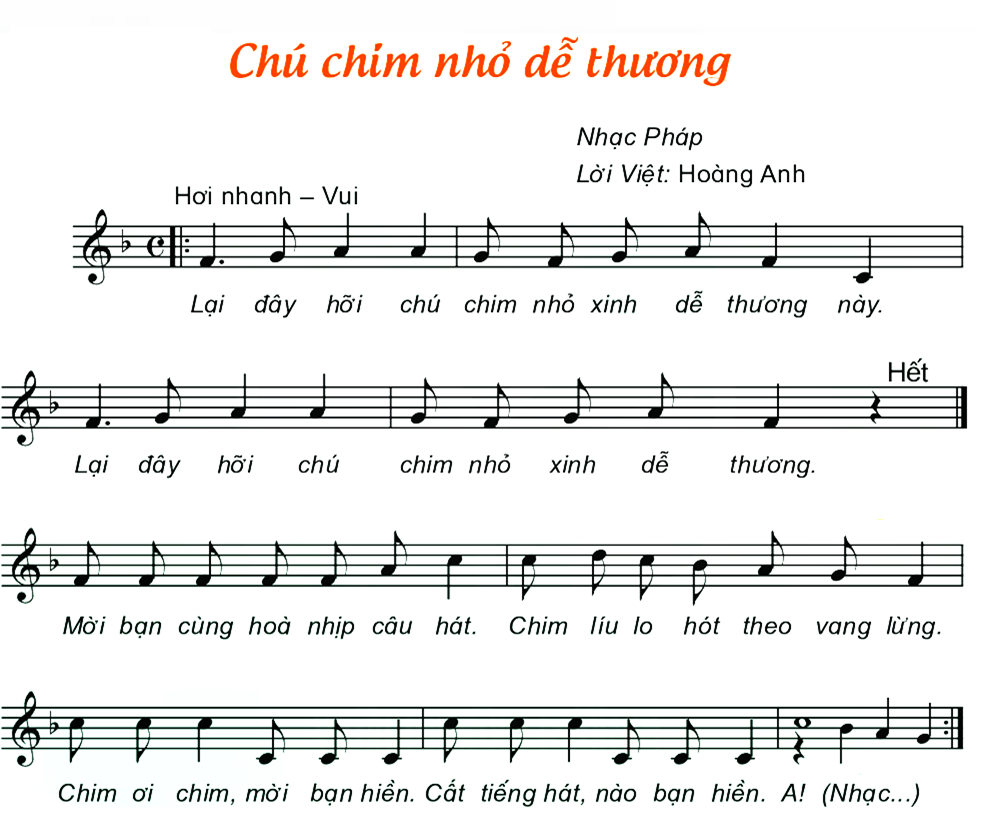 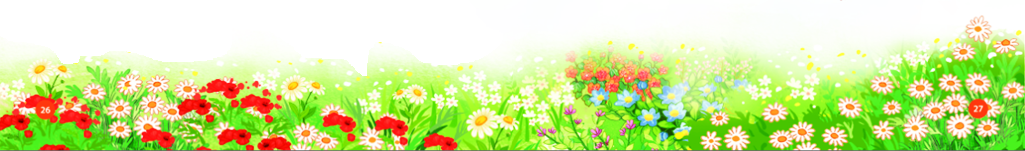 HÁT MẪU CÂU 4
NHẠC ĐỆM CÂU 4
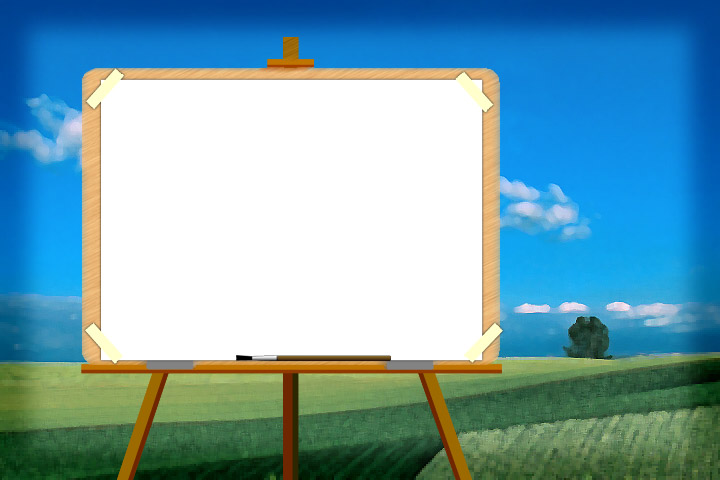 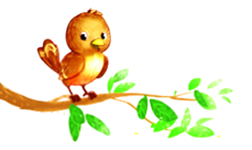 TẬP HÁT TỪNG CÂU
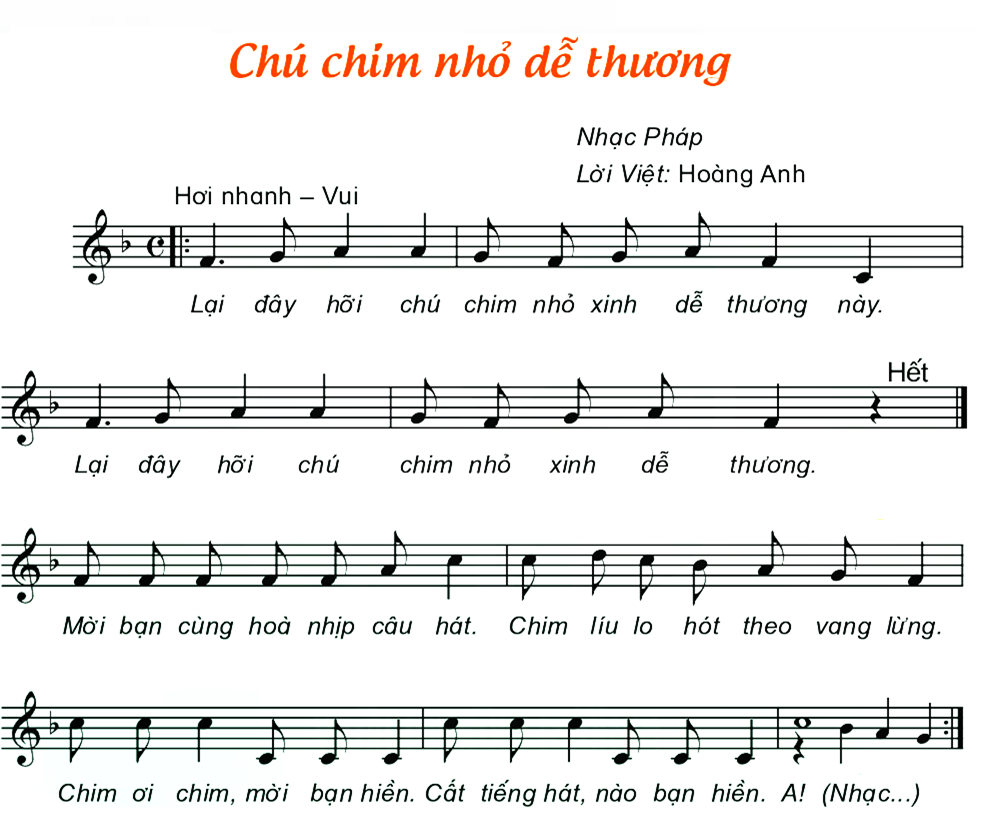 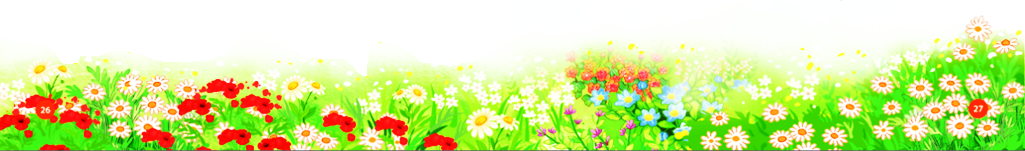 HÁT MẪU CÂU 3,4
NHẠC ĐỆM CÂU 3,4
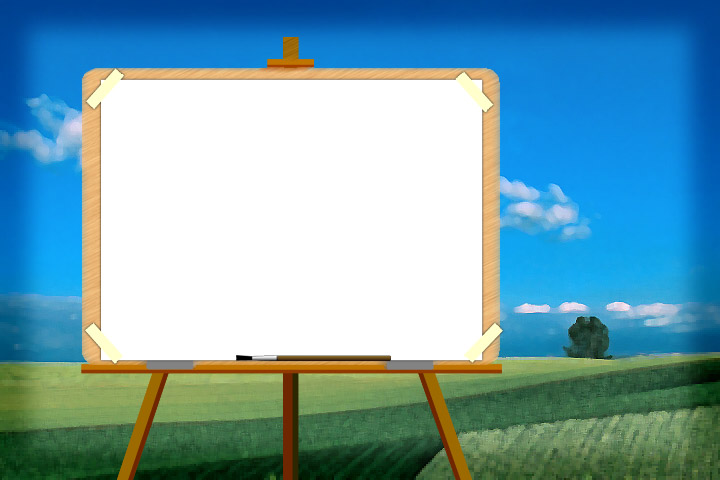 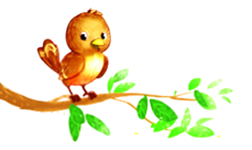 TẬP HÁT TỪNG CÂU
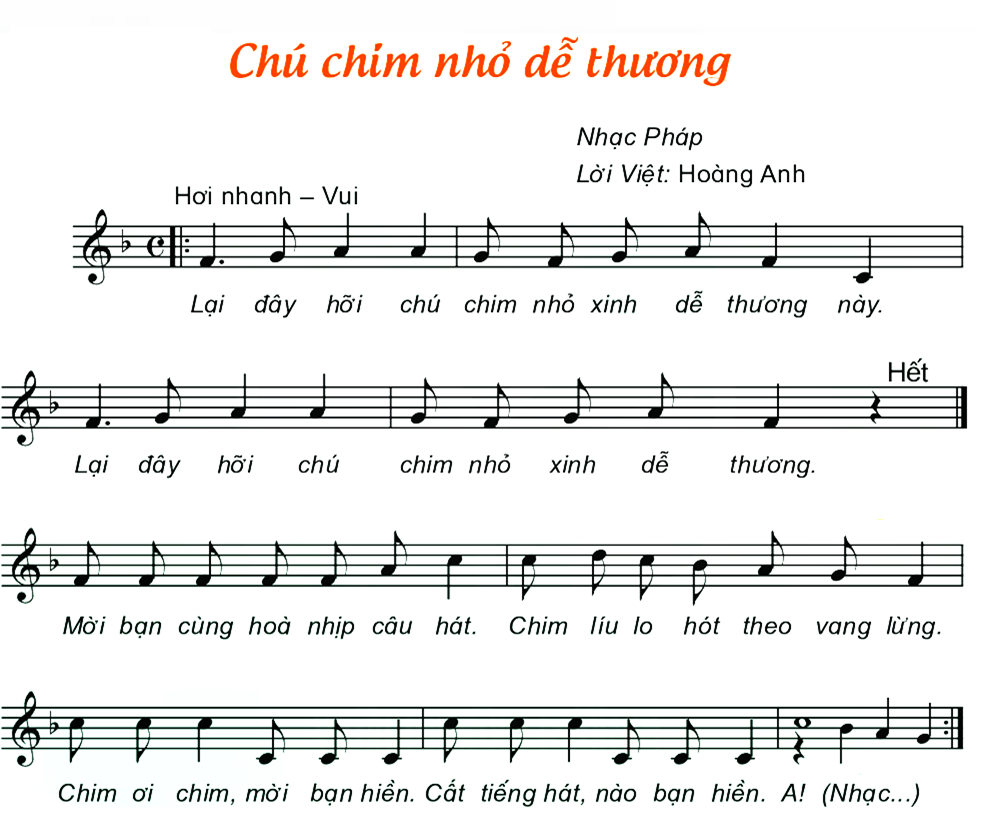 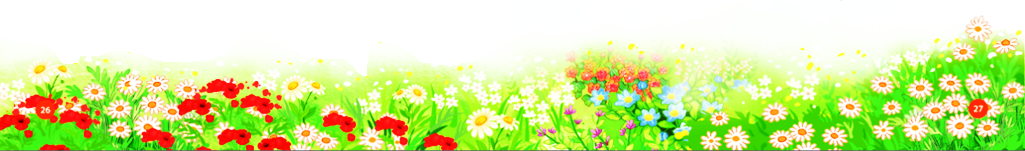 NHẠC ĐỆM CÂU 5,6
HÁT MẪU CÂU 5,6
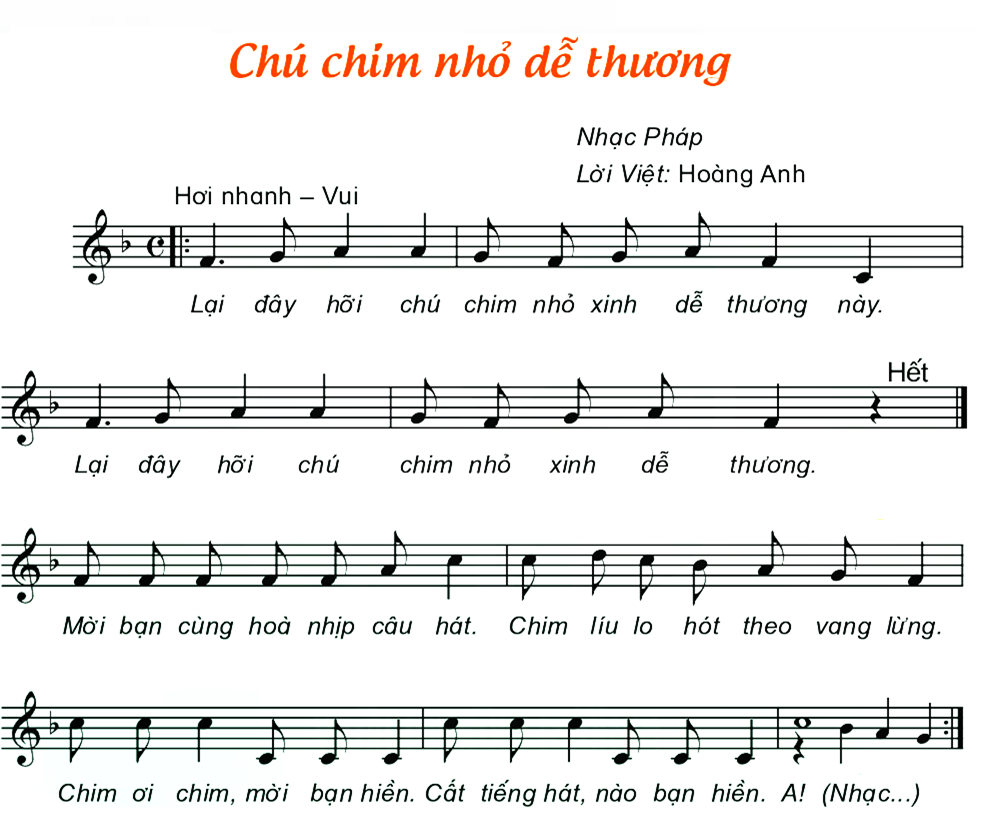 CẢ BÀI
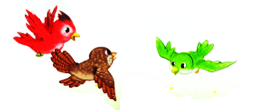 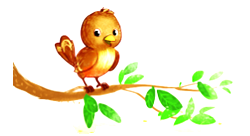 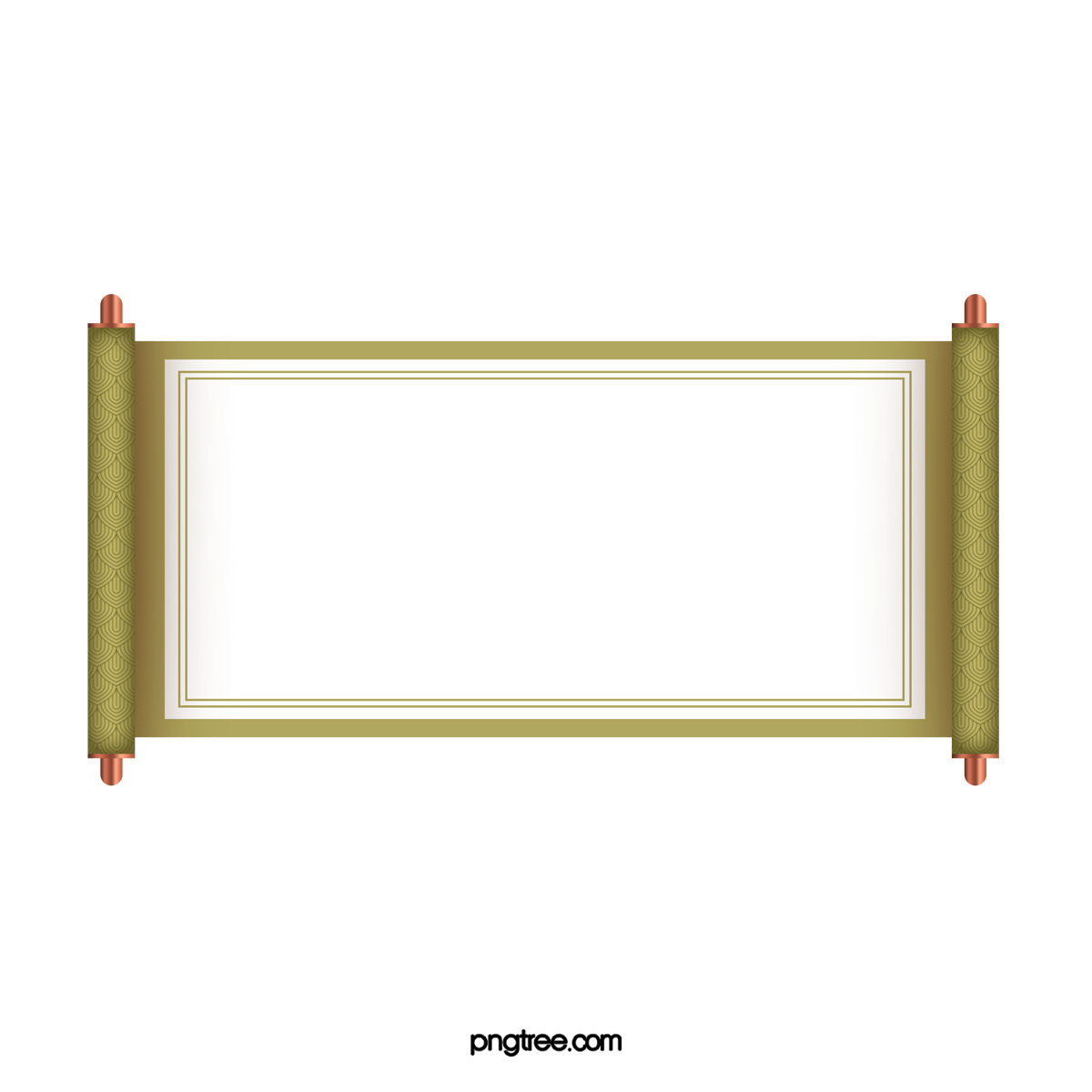 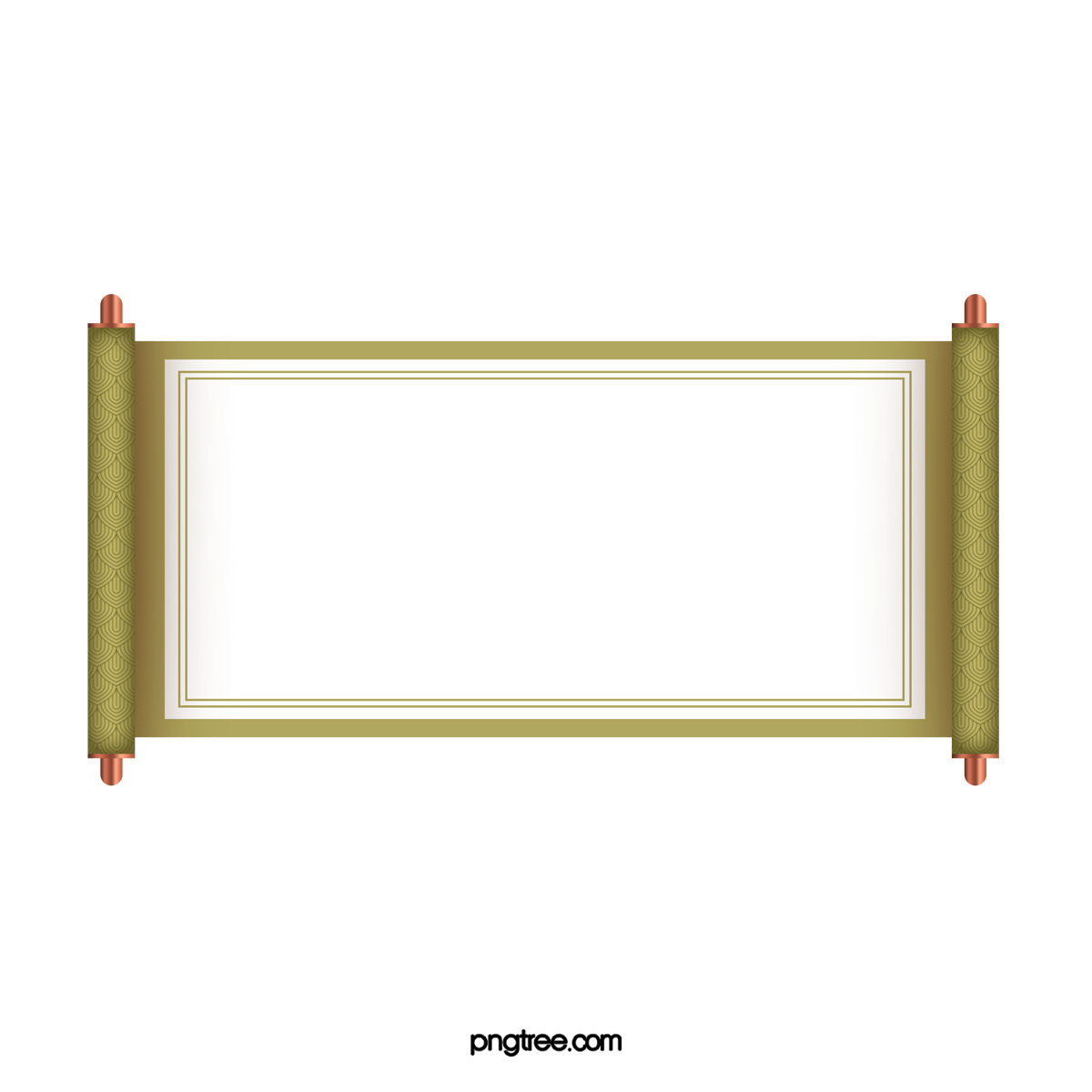 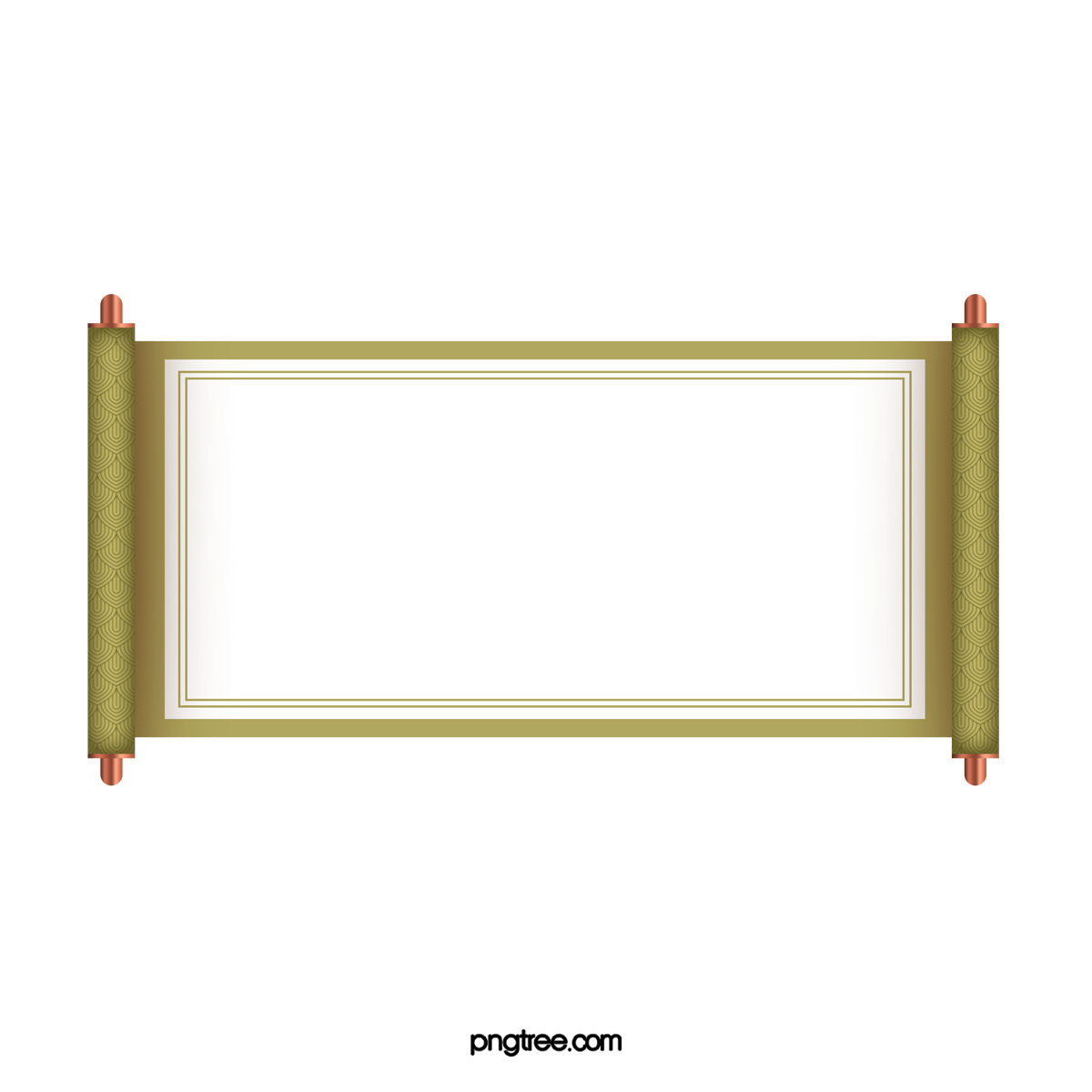 CHÚ CHIM NHỎ DỄ THƯƠNG
HÁT THEO NHẠC ĐỆM
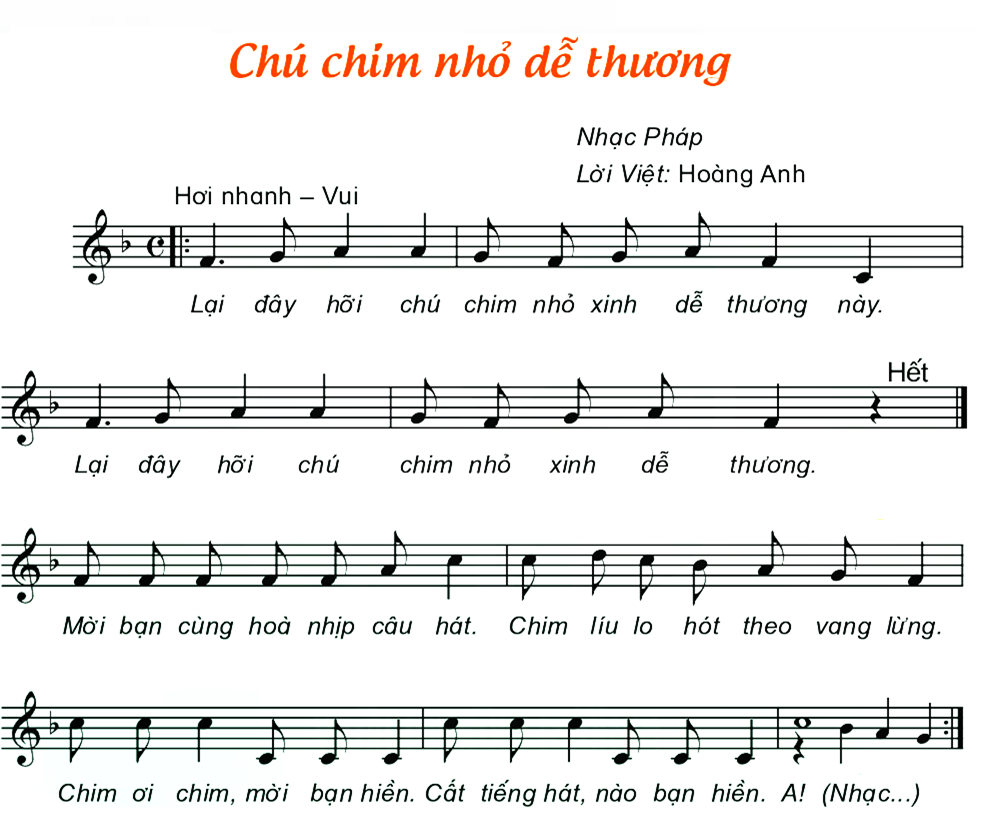 NHẠC ĐỆM
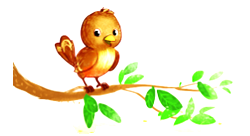 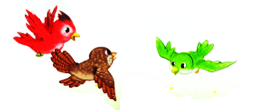 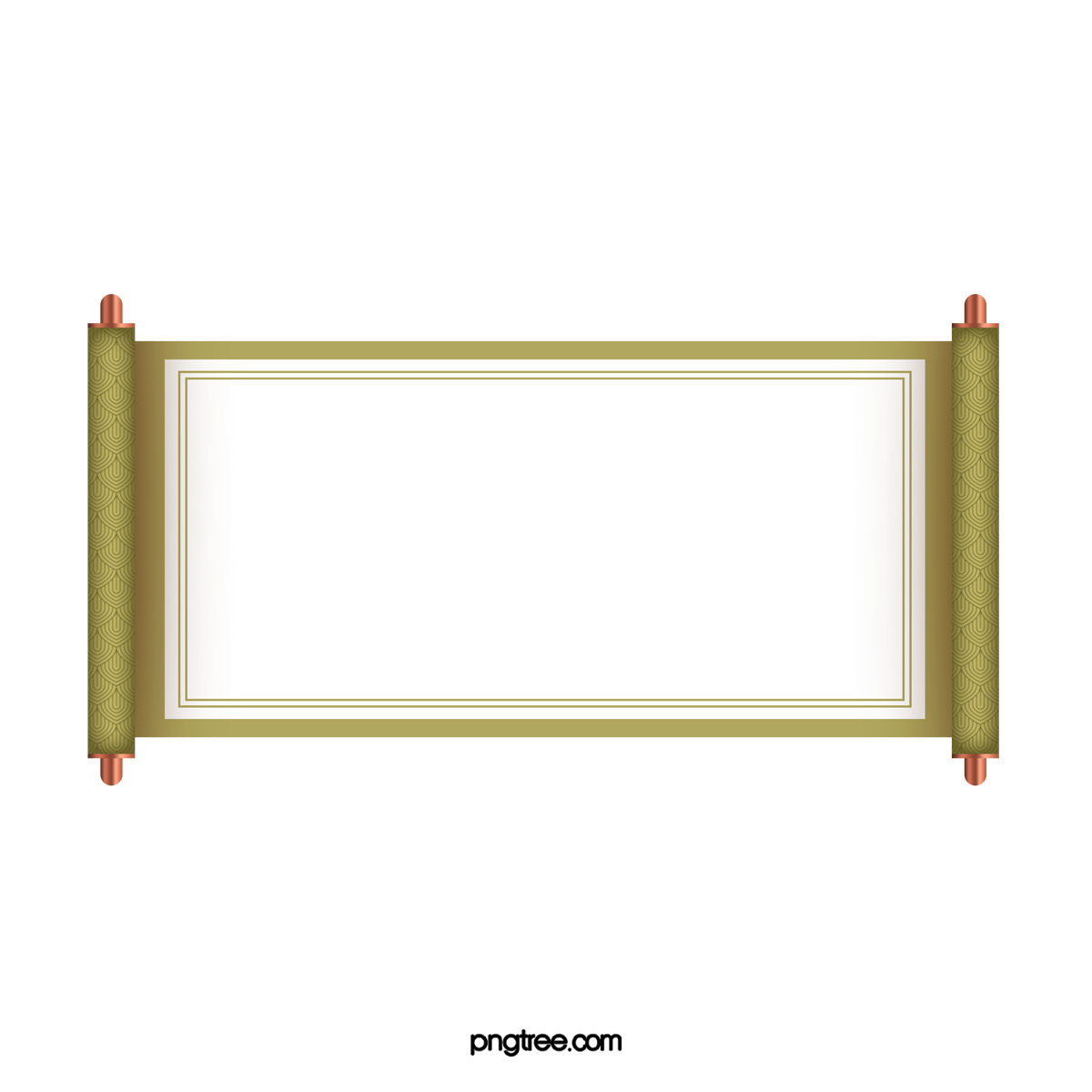 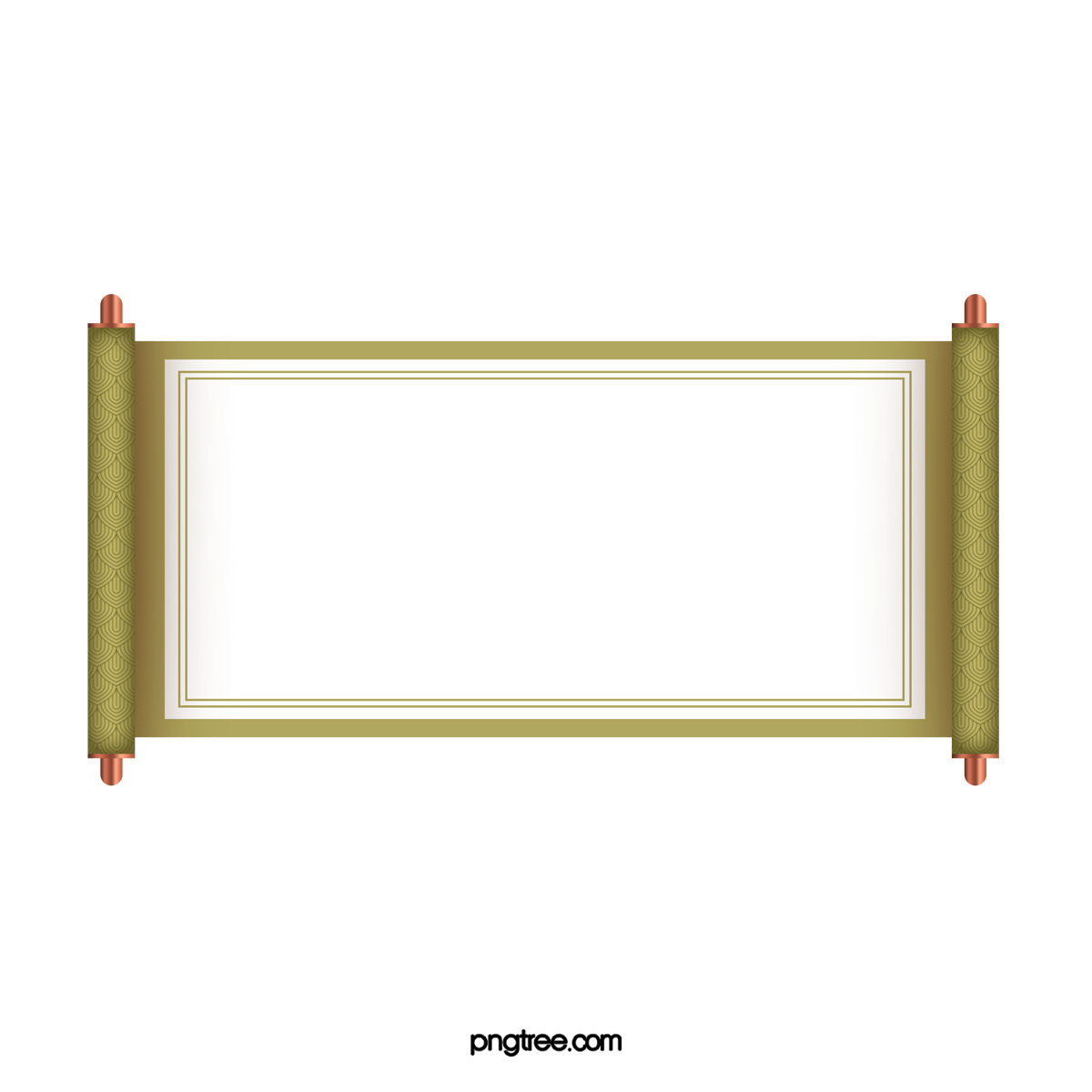 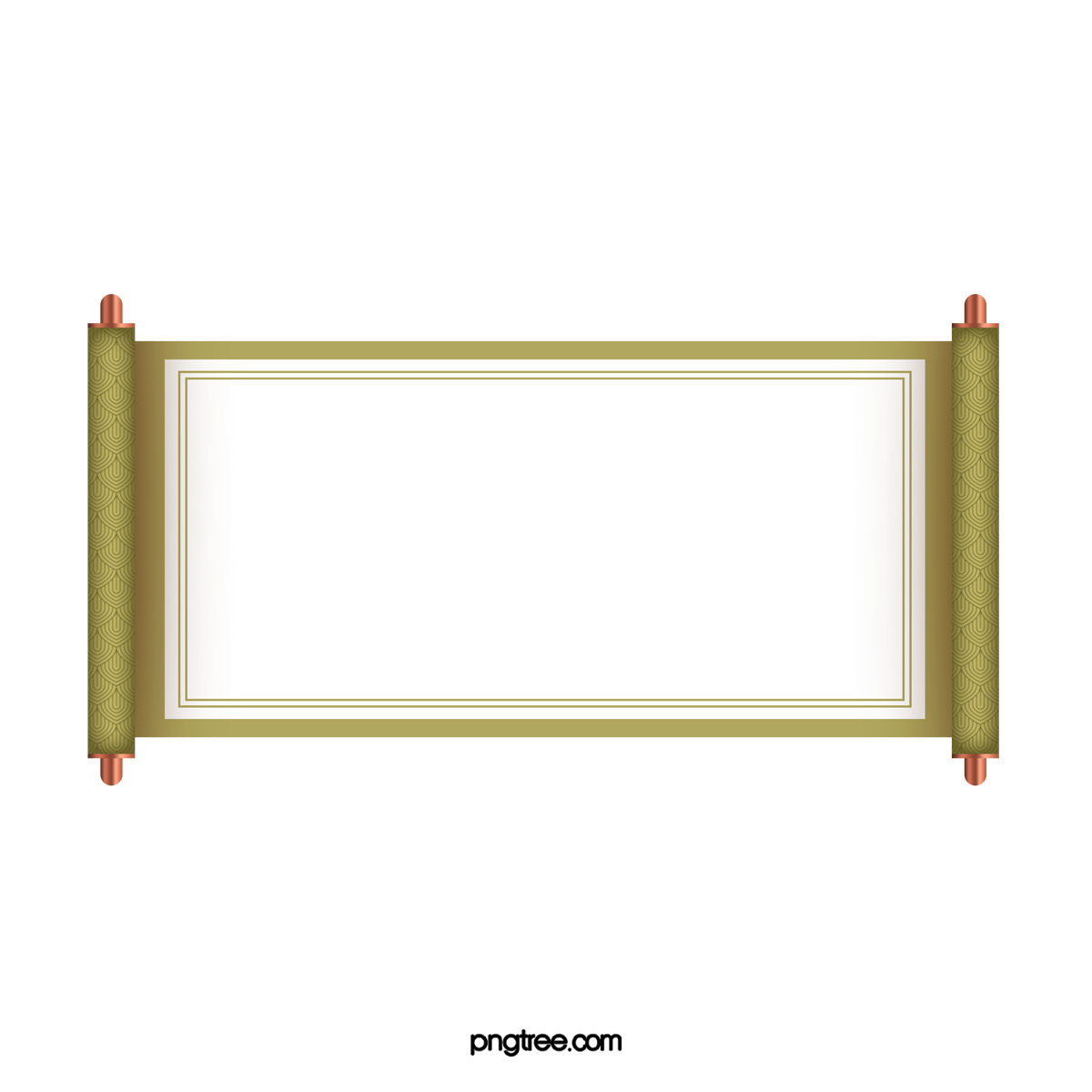 CHÚ CHIM NHỎ DỄ THƯƠNG
HÁT KẾT HỢP
GÕ ĐỆM
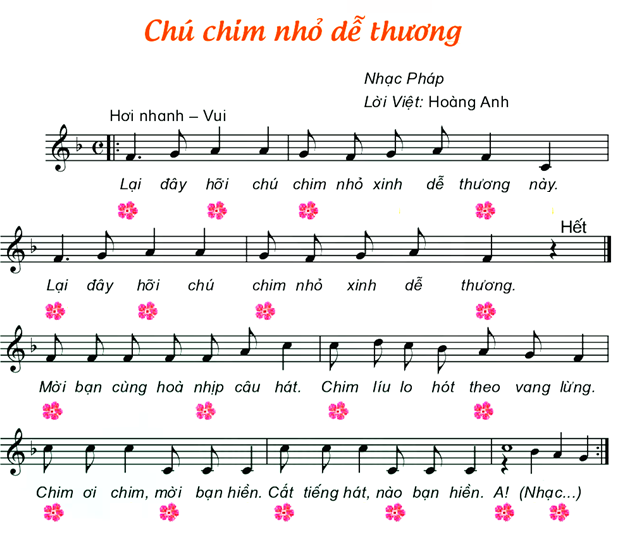 NHẠC ĐỆM
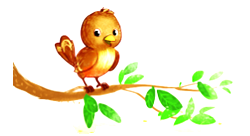 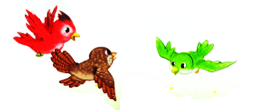 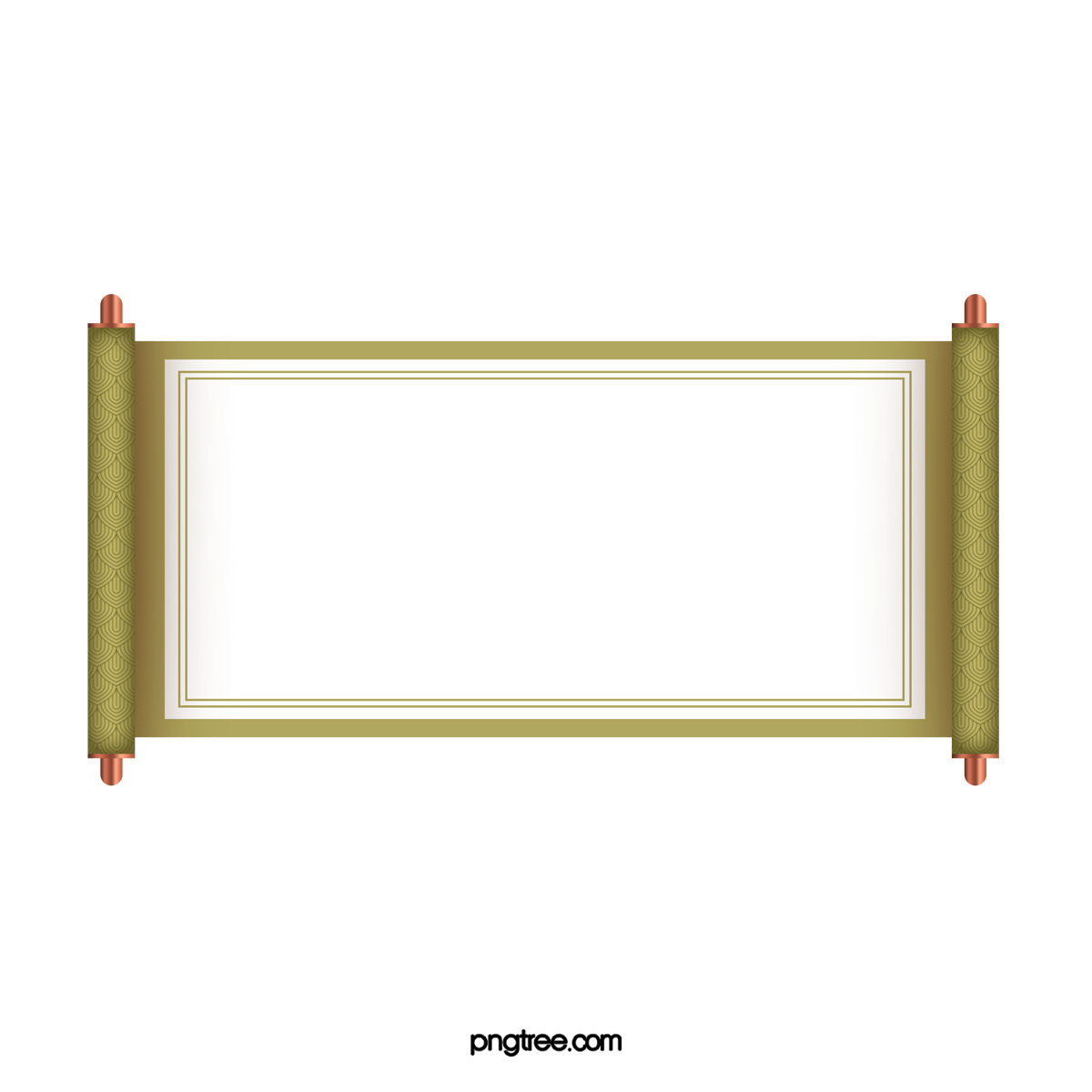 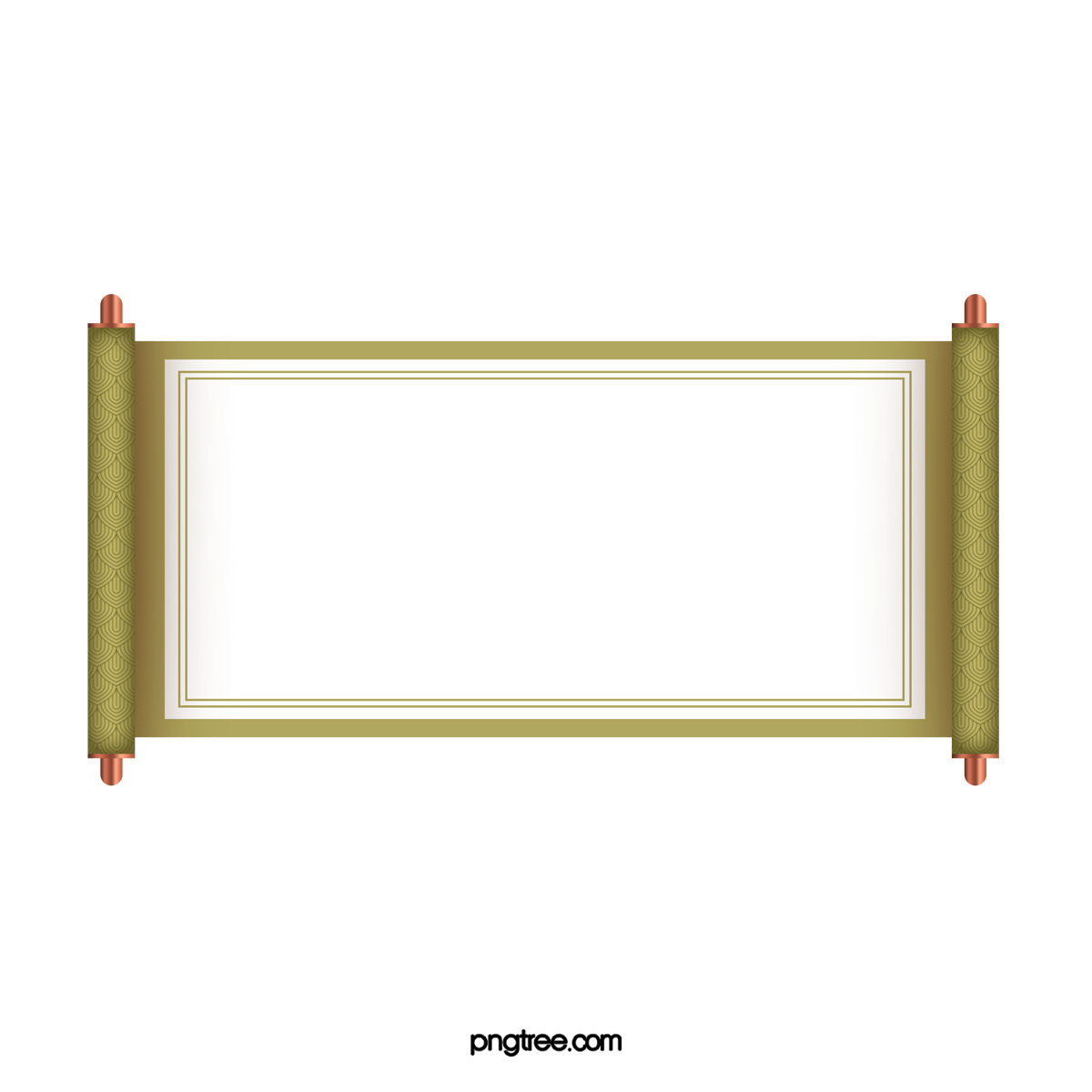 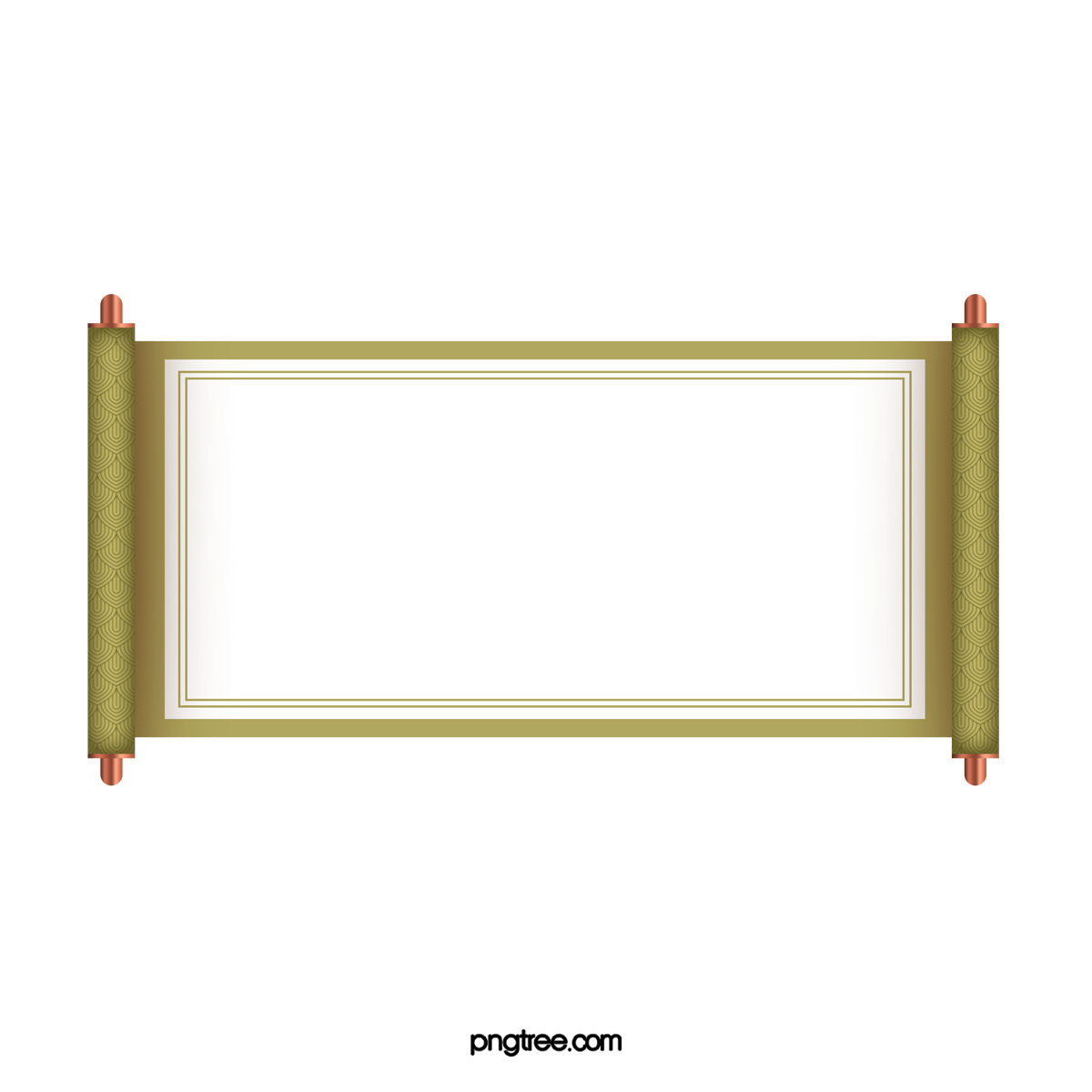 CHÚ CHIM NHỎ DỄ THƯƠNG
HÁT NỐI TIẾP - HÒA GIỌNG
NAM - NỮ
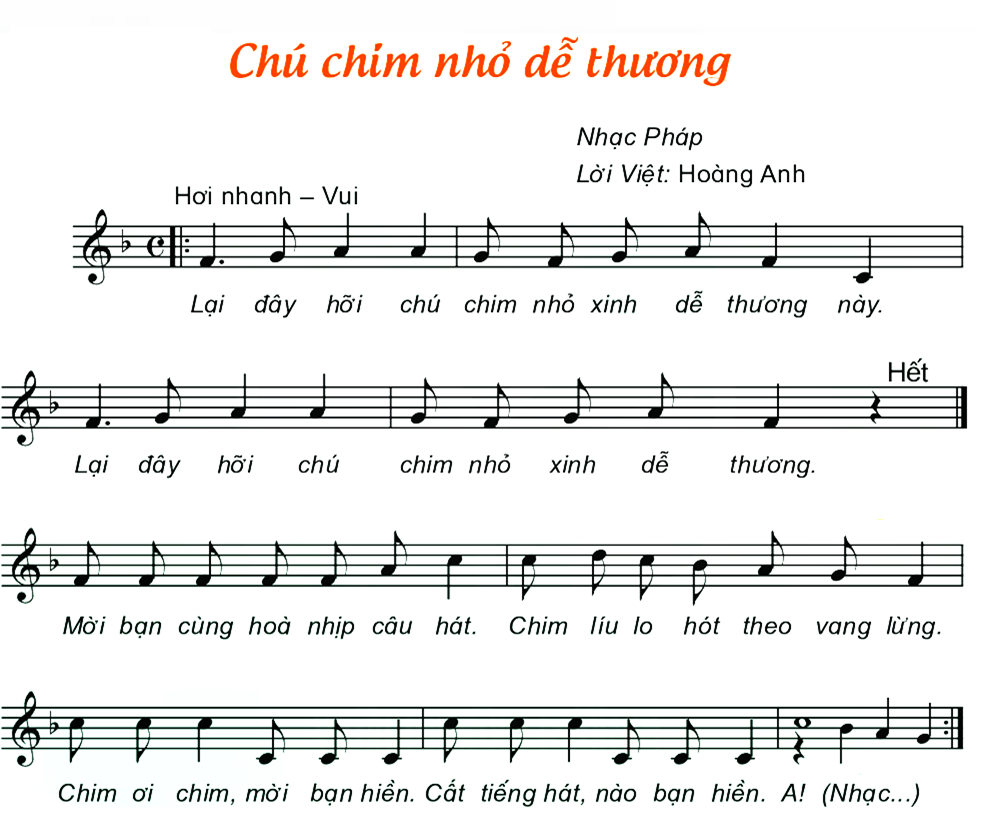 NHẠC ĐỆM
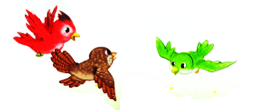 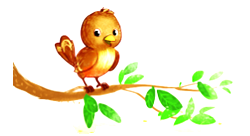 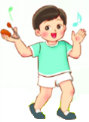 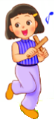 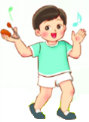 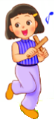 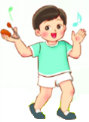 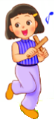 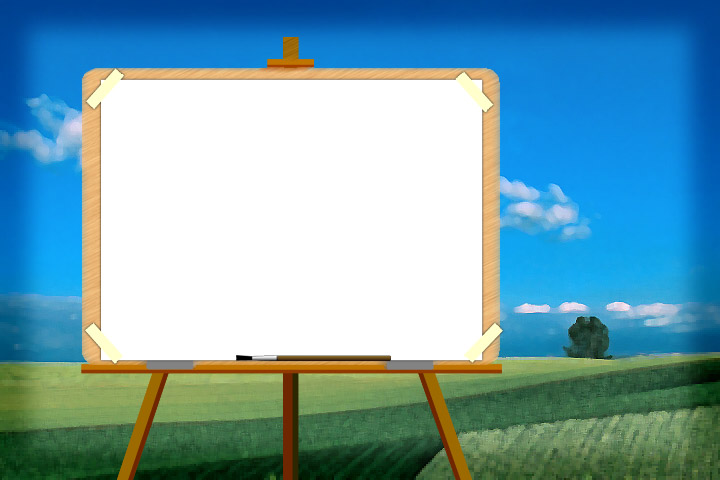 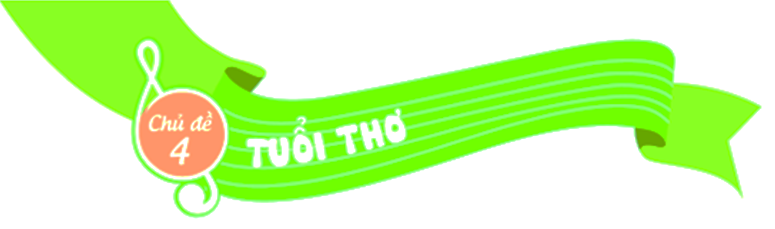 Tiết 1
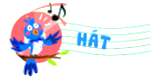 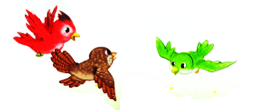 CHÚ CHIM NHỎ DỄ THƯƠNG
Nhạc Pháp
Lời Việt: Hoàng Anh
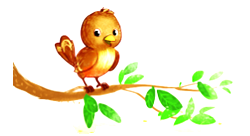